Test 2 Revision
Year 9 Foundation
12 cm
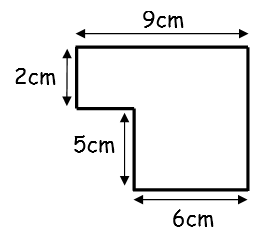 5 cm
10 cm
5 cm
Area 
18 cm²
6 cm
9 cm
10 cm
5 cm
3 cm
Area = 24 cm²
8 cm
?
4.5 cm
7 cm
10 cm
9 cm
8 cm
8 cm
8 cm
12 cm
5 cm
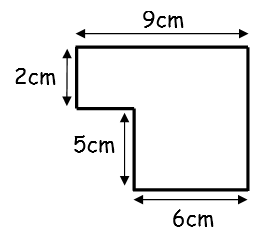 10 cm
3 cm
5 cm
7 cm
Area 
18 cm²
6 cm
9 cm
25 cm²
10 cm
5 cm
3 cm
Area = 24 cm²
8 cm
?
4.5 cm
70 cm²
7 cm
10 cm
9 cm
7 cm
8 cm
8 cm
8 cm
15 cm
4 cm
11 cm
6 cm
Area 
9 cm²
8 cm
6 cm
8 cm
7 cm
10 cm
4.6 cm
4 cm
Area = 36 cm²
?
6.8 cm
2.5 cm
100 mm
10 cm
6 cm
60 mm
12 cm
95 mm
6 cm
15 cm
4 cm
11 cm
6 cm
Area 
9 cm²
8 cm
6 cm
8 cm
7 cm
24 cm²
10 cm
4.6 cm
4 cm
Area = 36 cm²
?
6.8 cm
2.5 cm
99 cm²
100 mm
10 cm
6 cm
60 mm
9 cm
12 cm
95 mm
6 cm